소재수치해석 HW#1
20110078 설동혁
Q. 현재 사용하고 있는 컴퓨터가 single precision 에서 구분할 수 있는 수의 정밀도가 어느 정도인지 프로그램을 짜서 확인하고, 이 system 이 몇 개의 bit 로 가수(mantissa)를 표현하는지 판정하시오.
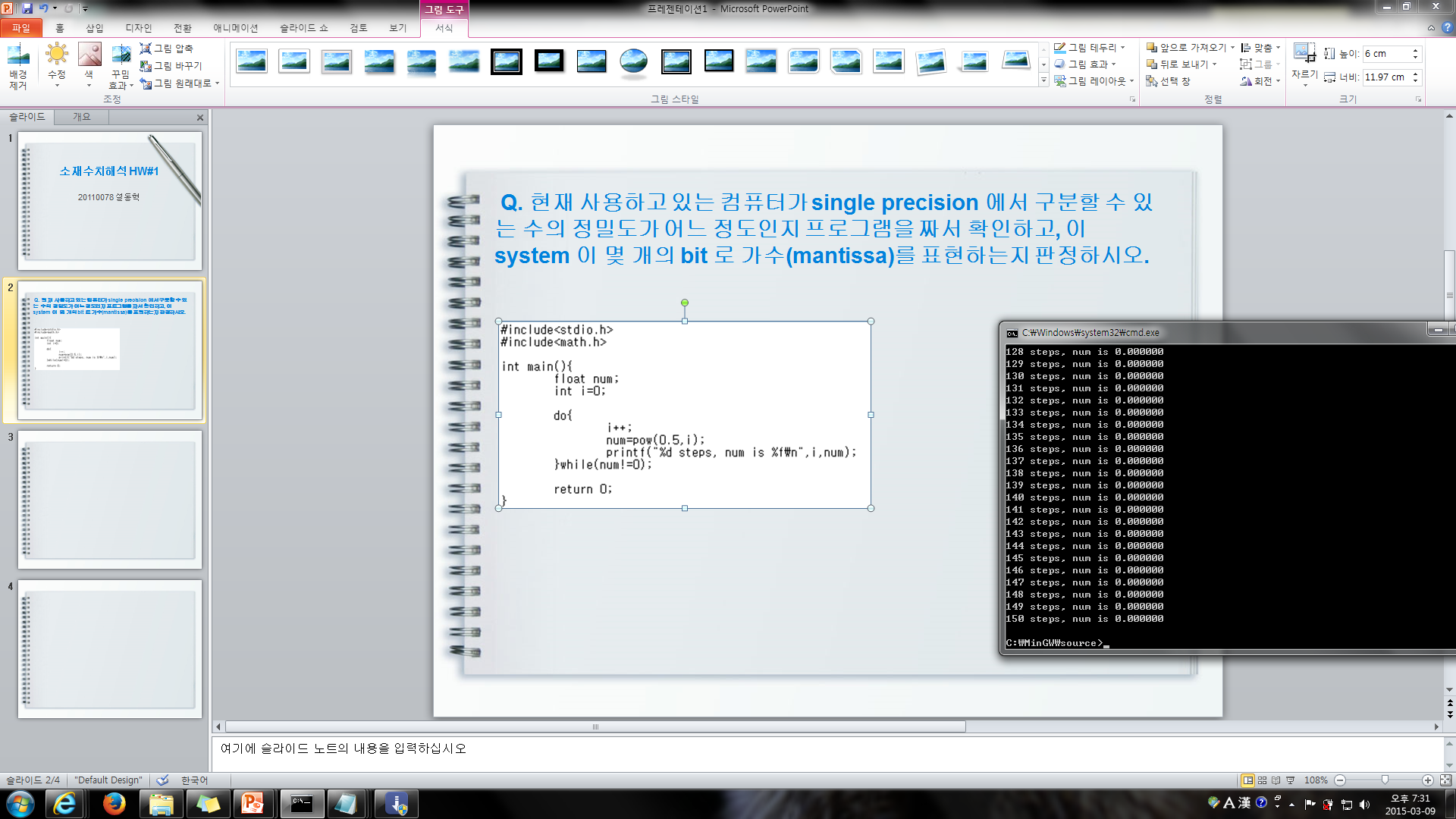 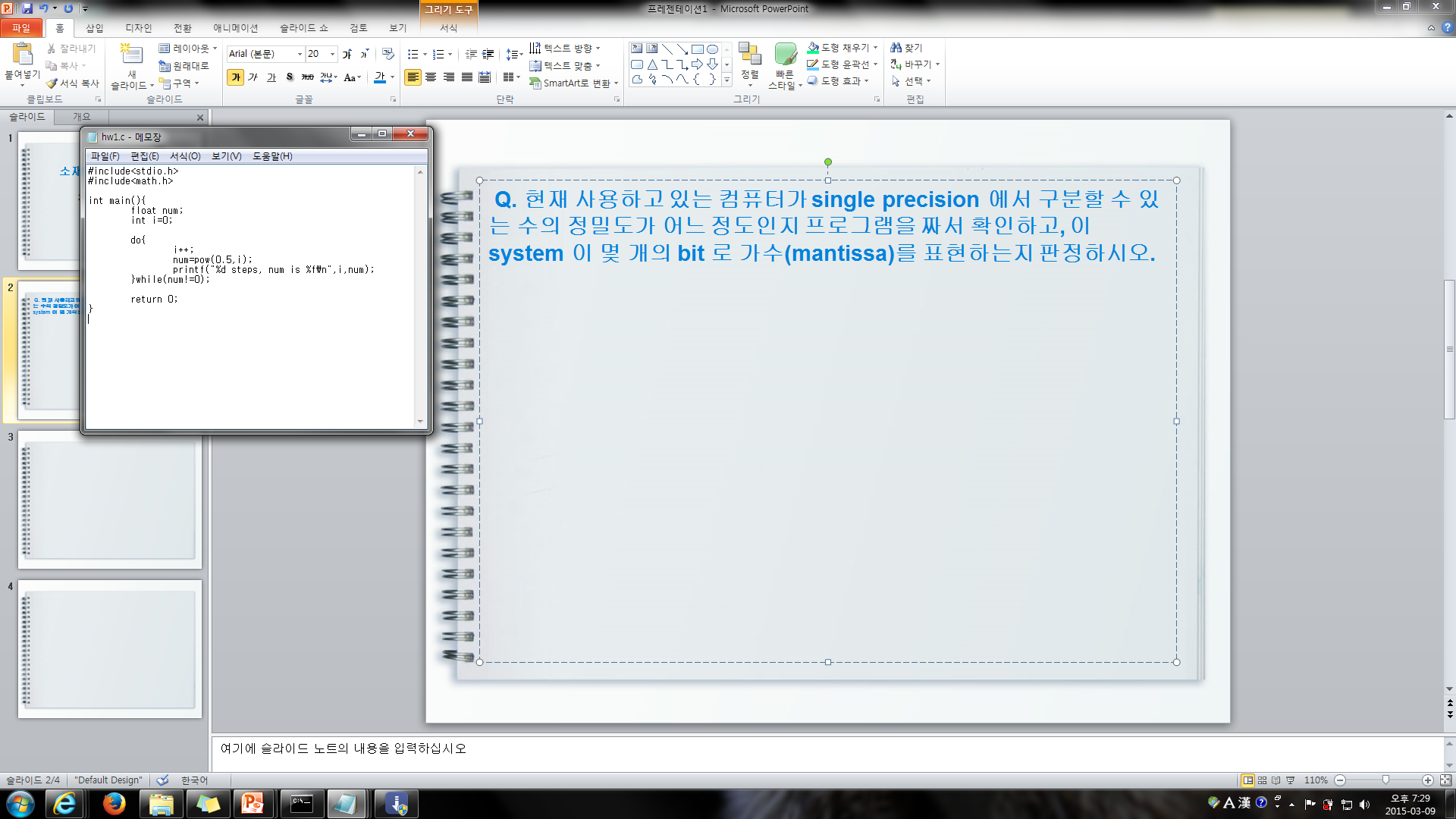 2^-n이 0으로 인식되는 n 값 찾기
Q. 현재 사용하고 있는 컴퓨터가 single precision 에서 구분할 수 있는 수의 정밀도가 어느 정도인지 프로그램을 짜서 확인하고, 이 system 이 몇 개의 bit 로 가수(mantissa)를 표현하는지 판정하시오.
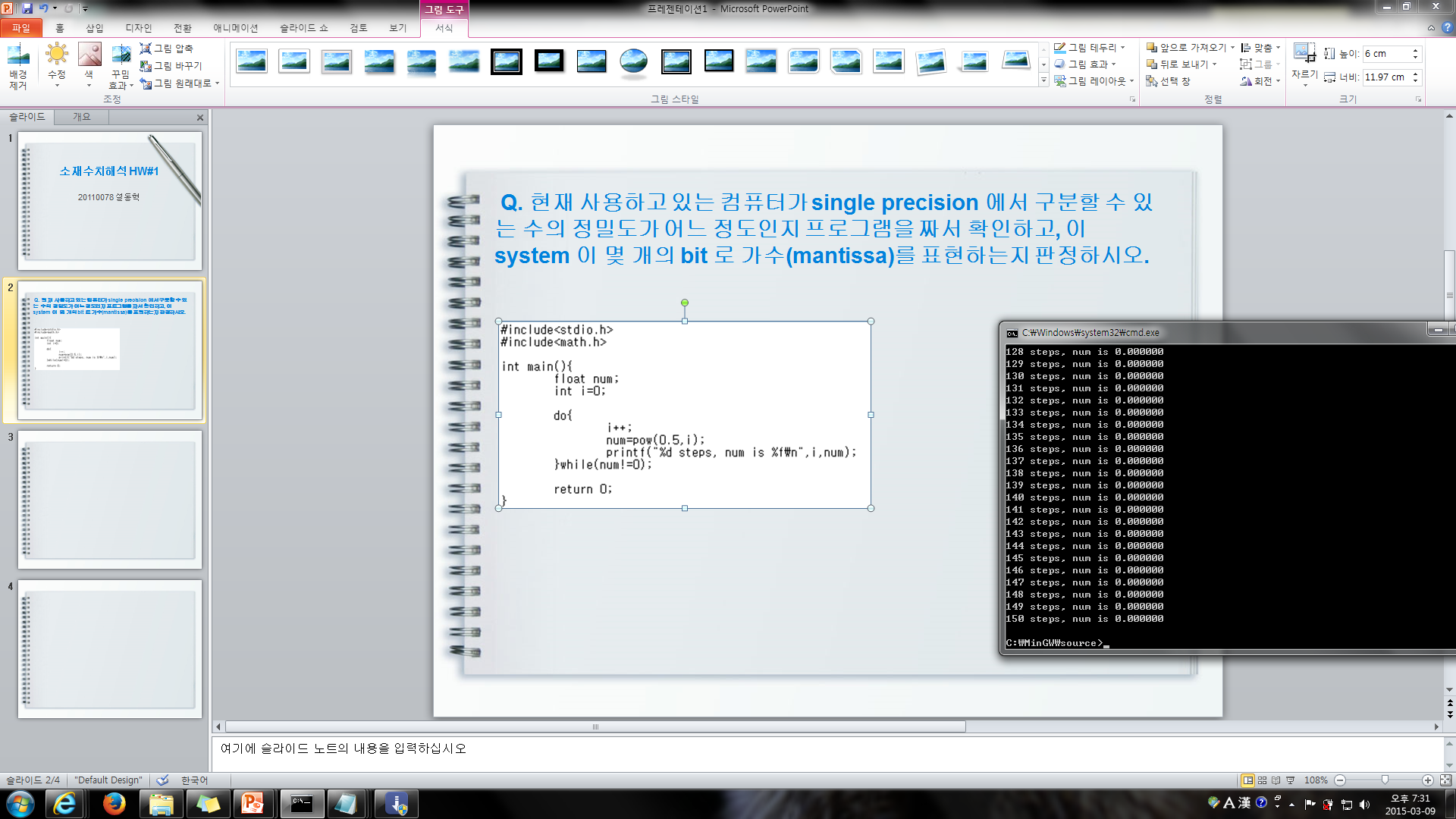 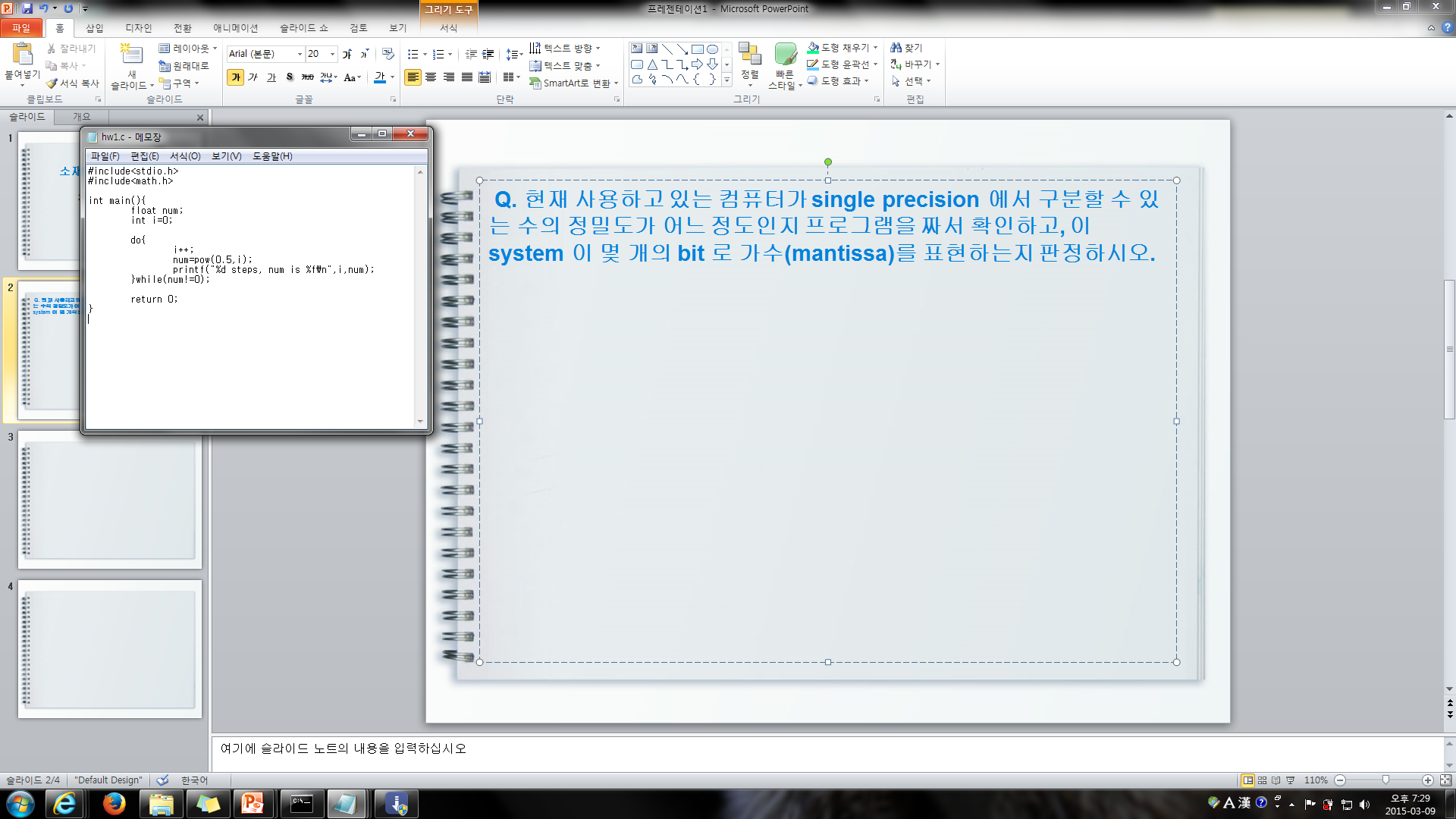 2^-150을 0으로 인식함
2^-149까지 구분
Q. 현재 사용하고 있는 컴퓨터가 single precision 에서 구분할 수 있는 수의 정밀도가 어느 정도인지 프로그램을 짜서 확인하고, 이 system 이 몇 개의 bit 로 가수(mantissa)를 표현하는지 판정하시오.
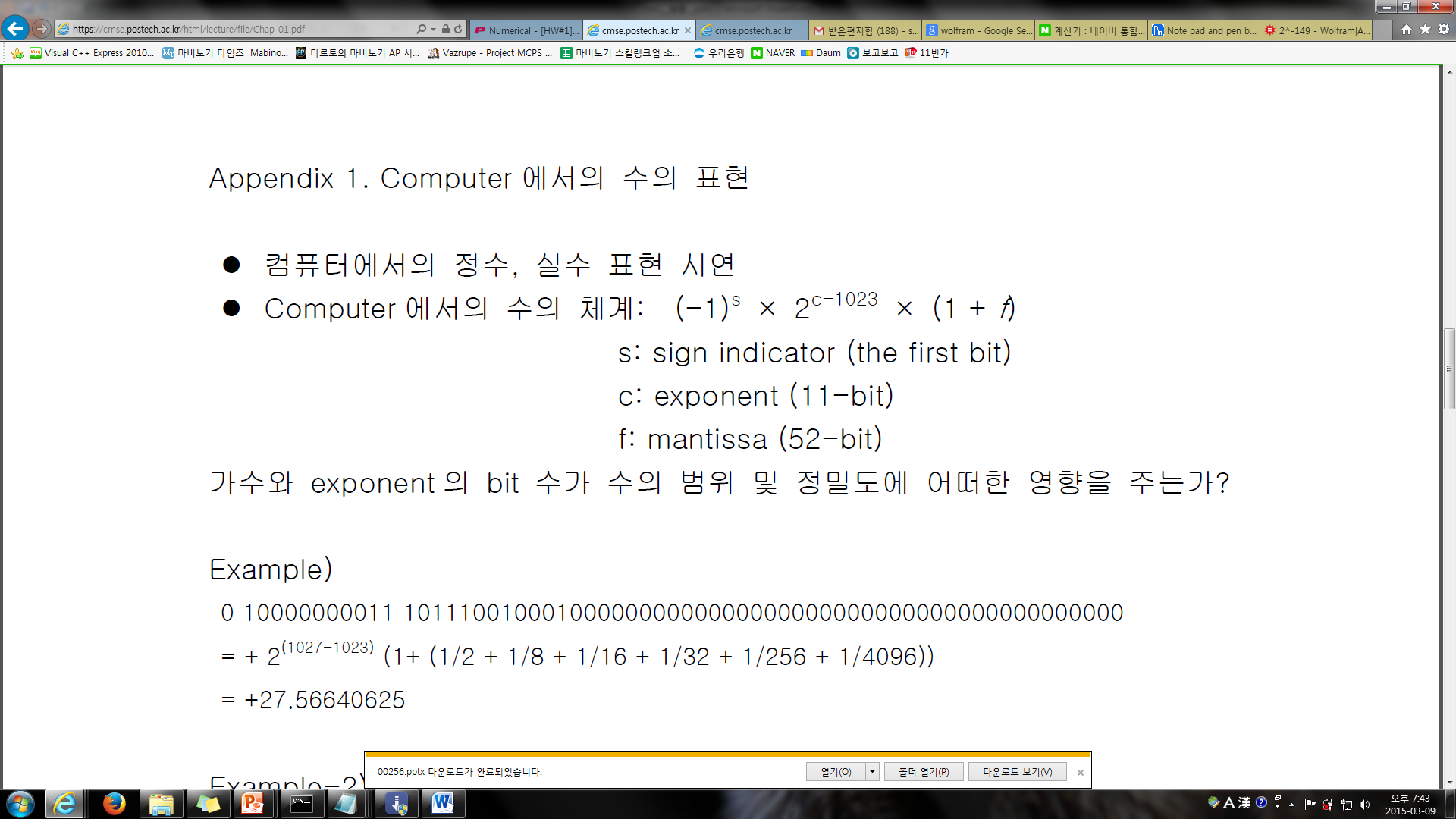 * 64bit 기준
2^-149까지 구분하였으므로 표현할 수 있는 최솟값인 f=0 c=1을 넣는다고
하면 값이 c-1023부분이 c-150꼴이므로 옳은 결과로 보이지 않는다.

다른 방법을 써보자
Q. 현재 사용하고 있는 컴퓨터가 single precision 에서 구분할 수 있는 수의 정밀도가 어느 정도인지 프로그램을 짜서 확인하고, 이 system 이 몇 개의 bit 로 가수(mantissa)를 표현하는지 판정하시오.
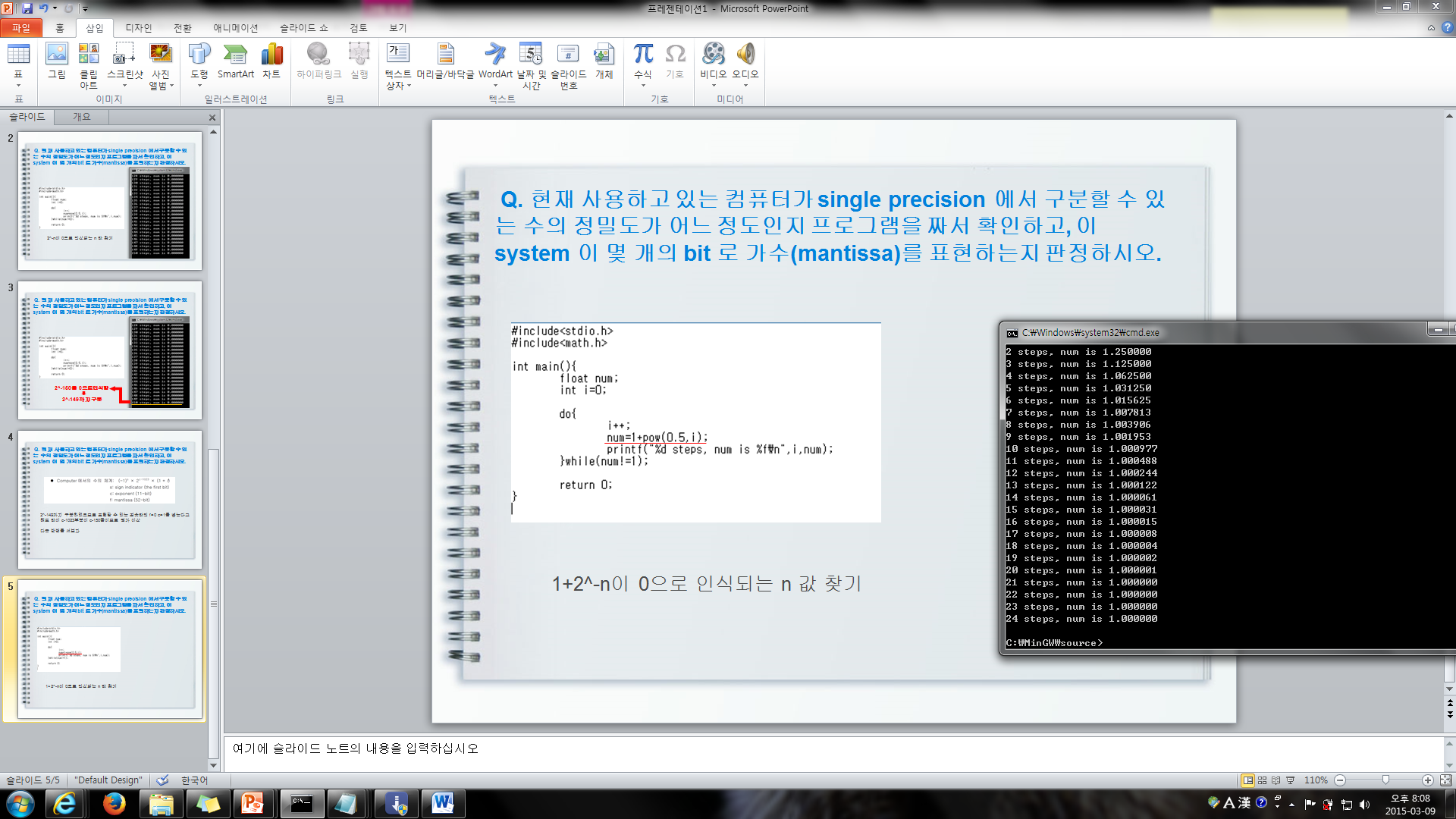 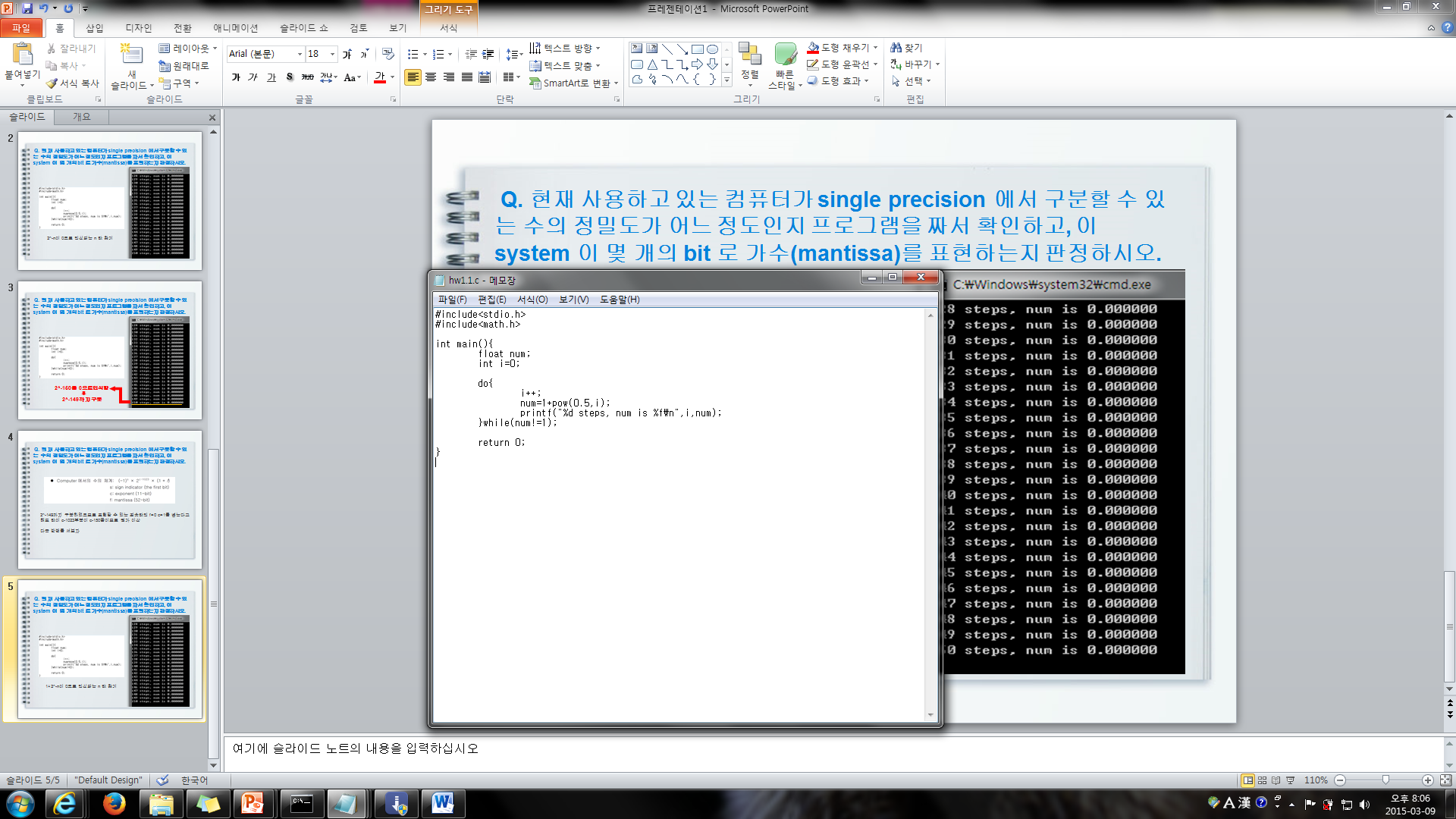 1+2^-n이 0으로 인식되는 n 값 찾기
Q. 현재 사용하고 있는 컴퓨터가 single precision 에서 구분할 수 있는 수의 정밀도가 어느 정도인지 프로그램을 짜서 확인하고, 이 system 이 몇 개의 bit 로 가수(mantissa)를 표현하는지 판정하시오.
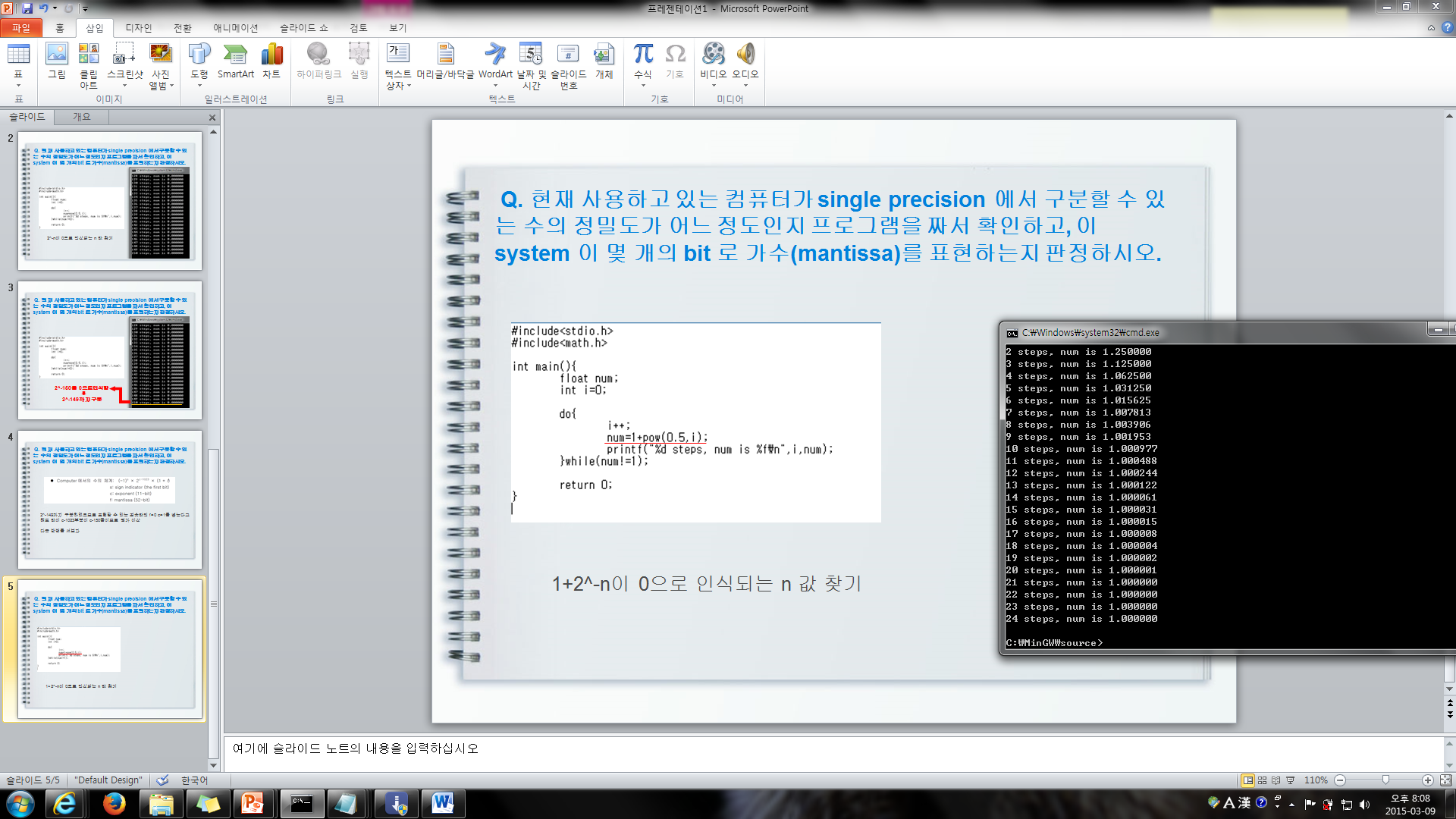 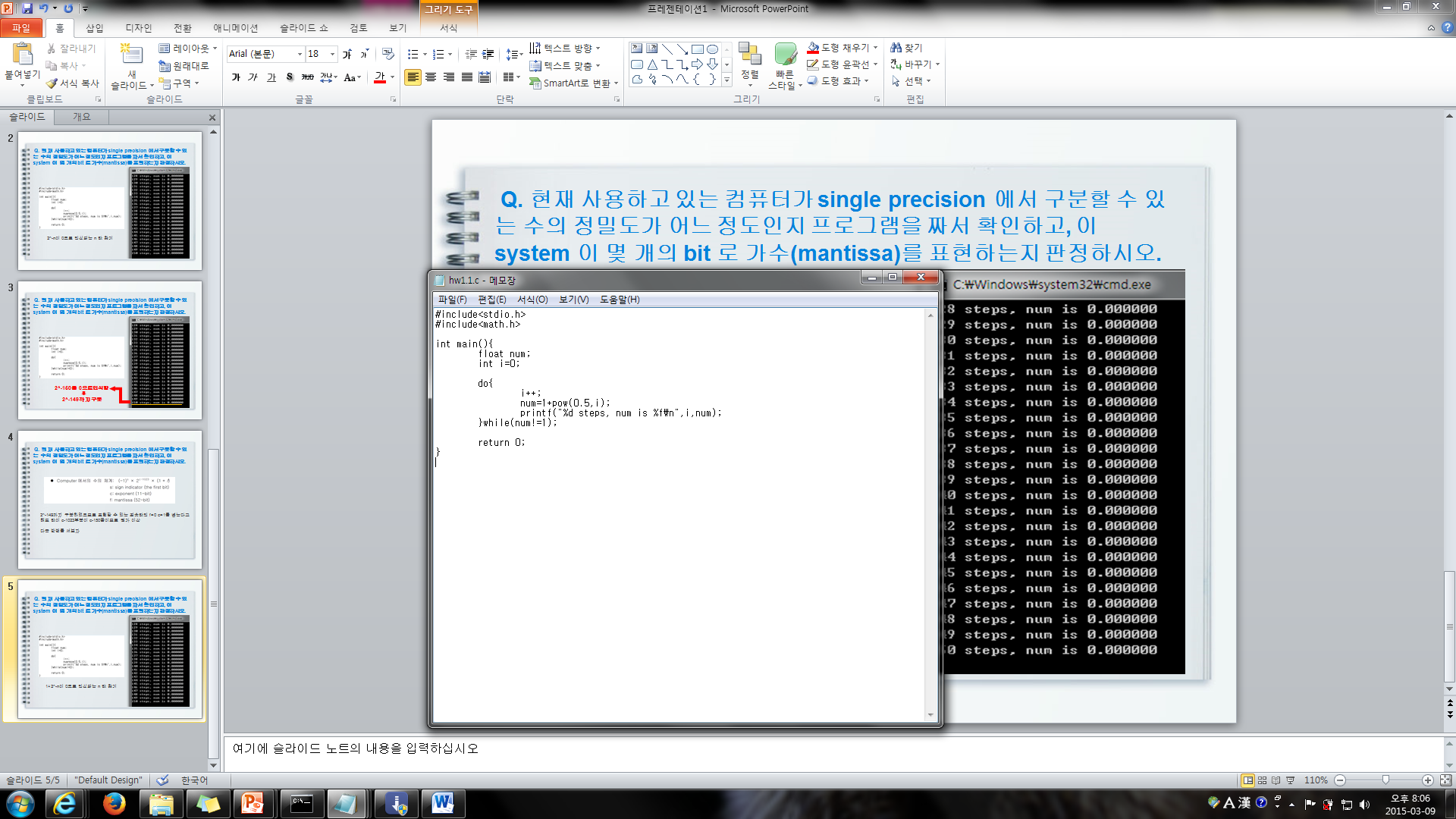 2^-24을 0으로 인식함
2^-23까지 구분
Q. 현재 사용하고 있는 컴퓨터가 single precision 에서 구분할 수 있는 수의 정밀도가 어느 정도인지 프로그램을 짜서 확인하고, 이 system 이 몇 개의 bit 로 가수(mantissa)를 표현하는지 판정하시오.
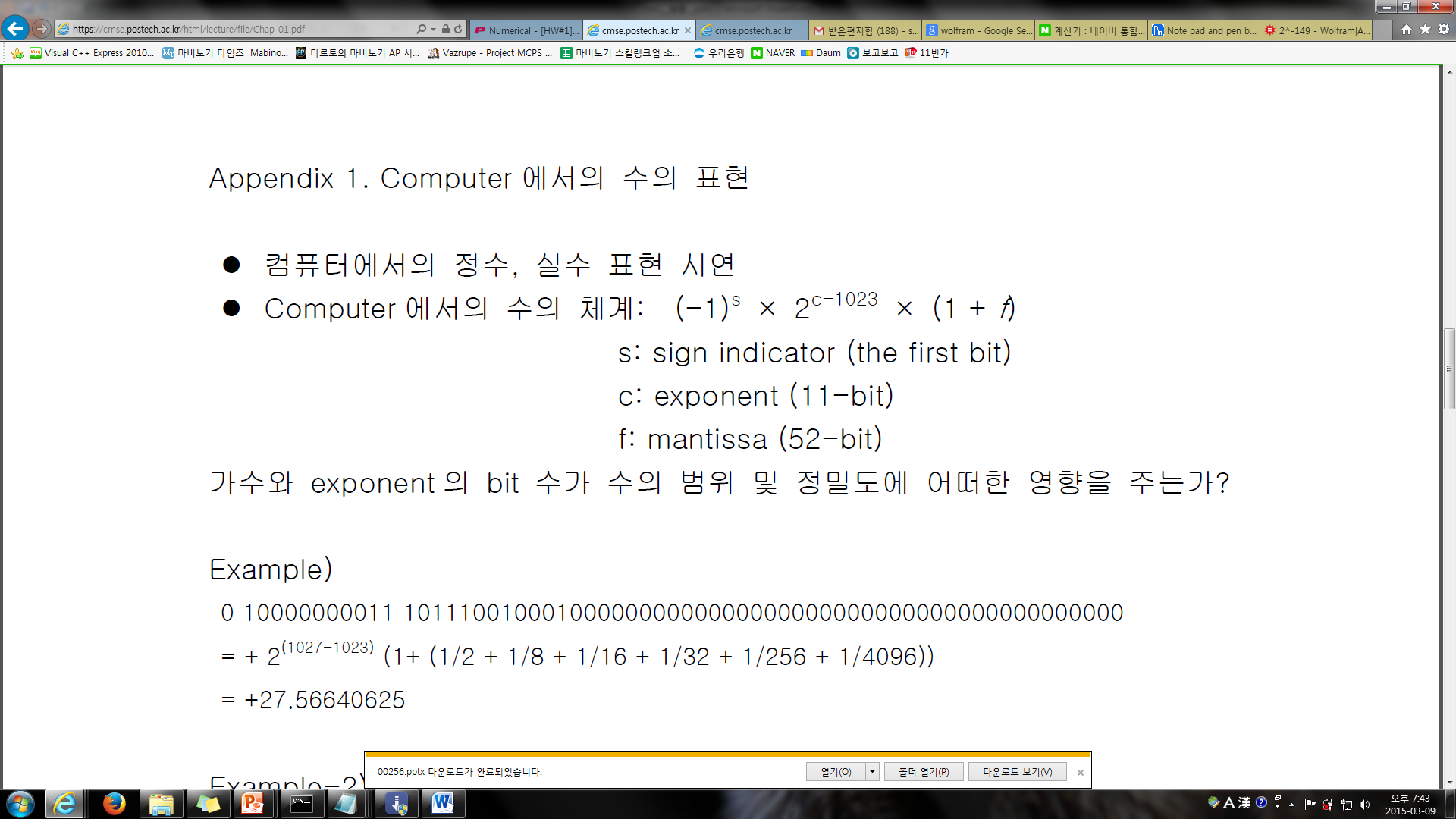 * 64bit 기준
이번의 경우 1+2^-n꼴이므로 exponent term이 관여할 수 없다.
따라서 이 시스템은 23개의 bit로 mantissa를 나타낸다.
Q. 현재 사용하고 있는 컴퓨터가 single precision 에서 구분할 수 있는 수의 정밀도가 어느 정도인지 프로그램을 짜서 확인하고, 이 system 이 몇 개의 bit 로 가수(mantissa)를 표현하는지 판정하시오.
앞의 결과와 64bit에서의 컴퓨터의 수의 체계를 고려하면 32bit는 아래와
같은 형태를 가진다는 것을 추론할 수 있다.
Computer 에서의 수의 체계:
s: sign indicator (the first bit)
c: exponent (8-bit)
f: mantissa (23-bit)
Computer 에서의 수의 체계:
s: sign indicator (the first bit)
c: exponent (8-bit)
f: mantissa (23-bit)
추가실험
결론 2 확인)
8로 수렴시키는 경우 2^-20까지 구분하는
것을 확인할 수 있다.